Администрация Большекирсановского сельского поселения
Бюджет Большекирсановского сельского поселения Матвеево-Курганского района на 2023-2025годы
Основы формирования бюджета
Муниципальные программы Большекирсановского сельского поселения Матвеево-Курганского района
Бюджетное послание Президента РФ
Бюджет Большекирсановского сельского поселения Матвеево-Курганского района на 2023год и на плановый период  2024 и 2025 годов
Прогноз социально-экономического развития Большекирсановского сельского поселения Матвеево-Курганского района
Основные направления налоговой и бюджетной политики Большекирсановского сельского поселения Матвеево-Курганского
Основные параметры решения Собрания депутатов Большекирсановского сельского поселения
 «О бюджете Большекирсановского сельского поселения
 Матвеево-Курганского района на 2023год
 и на плановый период 2024и 2025годов»
                                                                                                             (тыс.рублей)
Основные параметры бюджета 
Большекирсановского сельского поселения на 2023год
Доходы бюджета
16 809,2
Расходы бюджета
16 809,2                                     (тыс.рублей)
Налог на доходы физических лиц   1 905,3
Общегосударственные вопросы -7 821,2
Единый сельскохозяйственный налог 
1 669,8
Национальная оборона 
294,0
Налог на имущество физических лиц 132,7
Национальная безопасность и правоохранительная деятельность 
40,0
Земельный налог 2 454,7
Национальная экономика -15,0
Государственная пошлина 19,7
Жилищно-коммунальное хозяйство   -3 162,4
Доходы от использования имущества-118,6
Образование -25,0
Доходы от оказания платных услуг(работ) и компенсации затрат 96,7
Культура -5 309,0
Административные штрафы 10,0
Социальная политика -92,6
Безвозмездные поступления от других бюджетов 10 401,7
Физическая культура и спорт -50,0
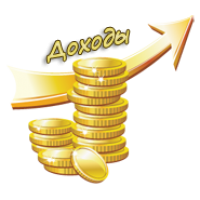 Структура налоговых доходов бюджета Большекирсановского сельского поселения в 2023 году
Структура безвозмездных поступлений
Расходы бюджета Большекирсановского 
сельского поселения на 2023 год
 
                                                  (по разделам)
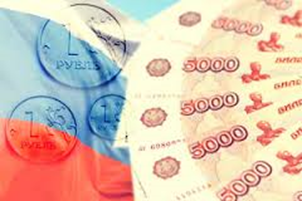 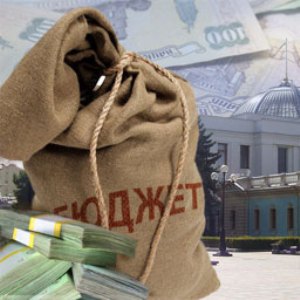 Расходы всего                                          16 809,2                                  
в том числе:

Общегосударственные вопросы         -  7 821,2
Национальная оборона                        -     294,0
Национальная безопасность и
 правоохранительная деятельность   -       40,0
 Национальная экономика                     -     15,0
Образование                                            -       25,0
Жилищно-коммунальное хозяйство  -  3 162,4
Культура, кинематография                  -  5 309,0
Социальная политика                           -       92,6
Физическая культура и спорт              -       50,0
Расходы бюджета Большекирсановского сельского поселения в рамках программ в 2023 – 2025 годах, тыс.рублей
-6,0 муниципальных служащих;
-4,25 технический персонал;
-3,75 обслуживающий персонал;
-Расходы на другие общегосударственные вопросы -115,0 (в т.ч. регистрация имущества
-15,0 тыс.рублей)
Содержание аппарата управления 
2023г -7 821,2тыс.рублей
Мобилизационная и вневойсковая подготовка
294,0тыс.рублей
Осуществление первичного воинского учета на территории, где отсутствуют военные комиссариаты.
КУЛЬТУРА  И  КИНЕМАТОГРАФИЯ
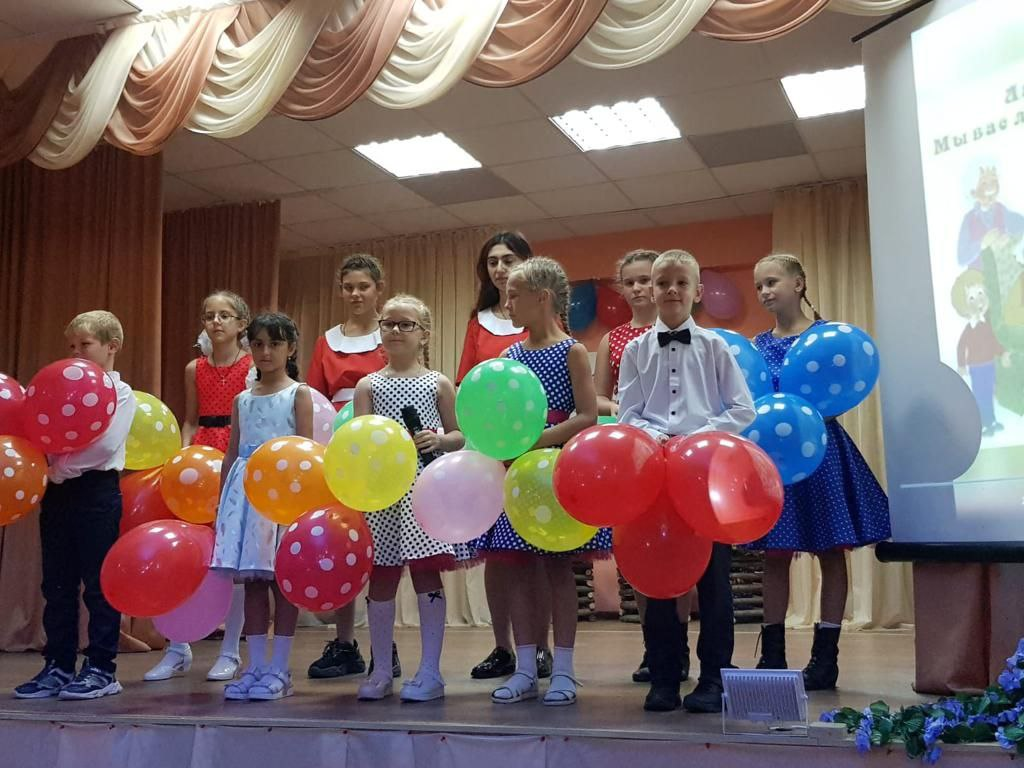 Создание и сохранение единого культурного пространства на территории сельского  поселения;
- обеспечение доступности населения поселения к культурным ценностям и удовлетворения культурных потребностей граждан;
- организация и проведение фестивалей, конкурсов, торжественных мероприятий .
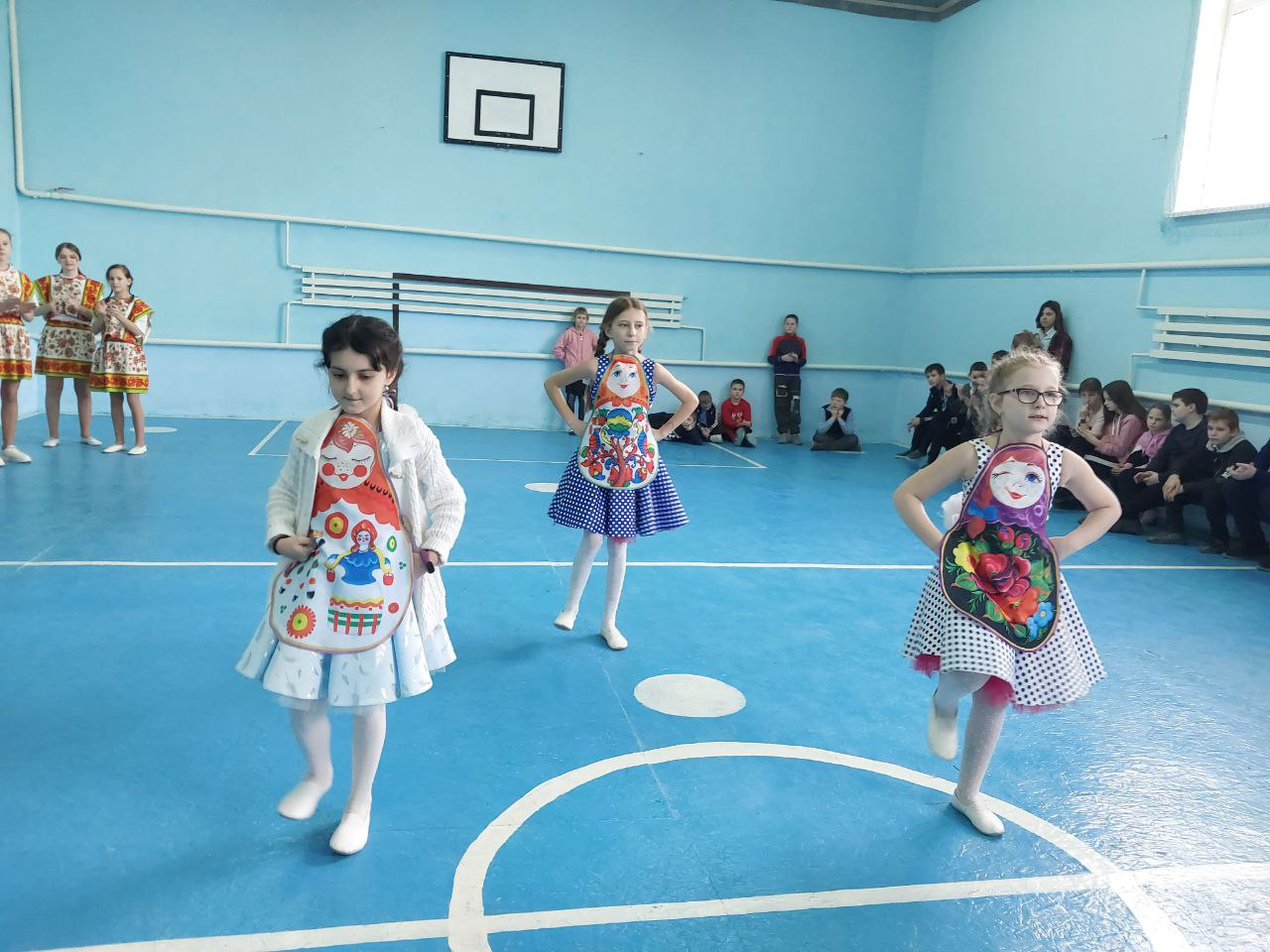 Общий объем расходов по отрасли 
«Культура»
в 2023 году – 5 309,0тыс.рублей
Защита населения и территории от ЧС природного и техногенного характера, пожарная безопасность
1) Расходы на организацию и осуществление мероприятий по  защите населения и территории поселения от  чрезвычайных ситуаций природного и техногенного характера, подготовку (обучение) руководящего состава, должностных лиц и специалистов (работников) ГО и ЧС поселений – 11,0 тыс. рублей;
2)Мероприятия по обеспечению пожарной безопасности 30,0 тыс. рублей;
4) Мероприятия по обеспечению безопасности людей на водных объектах – 1,0 тыс. рублей.
Жилищно-коммунальное  хозяйство
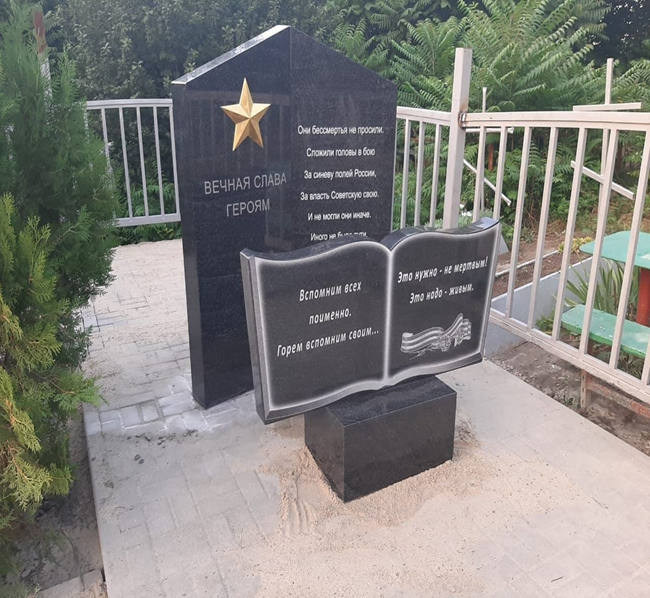 -техобслуживание и оплата электроэнергии уличного освещения;
-текущий ремонт памятников;
-озеленение территории поселения и прочие мероприятия по благоустройству
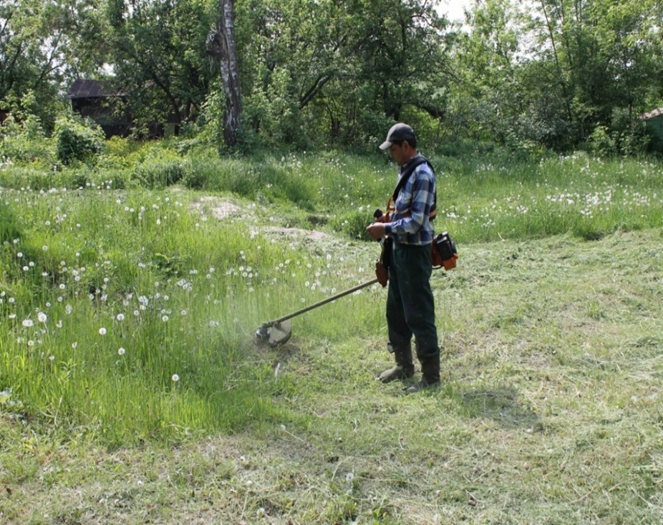 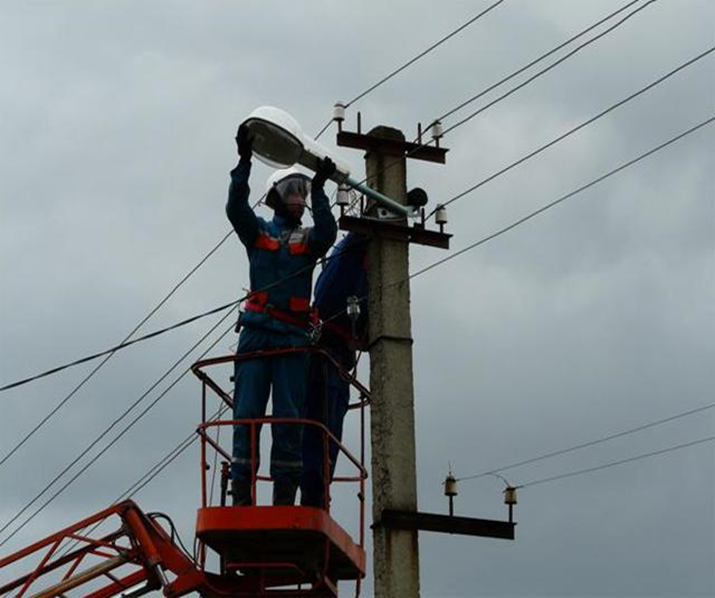 Физическая культура и спорт
Приобретение призов на спортивные мероприятия -50,0тыс.рублей
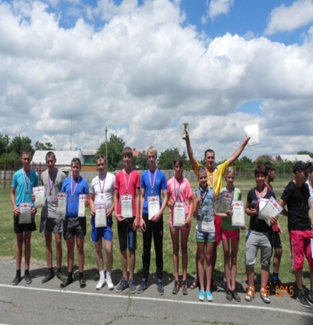 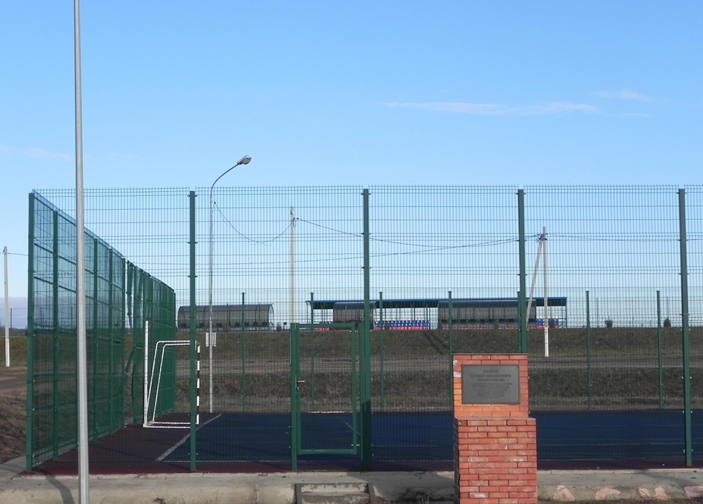